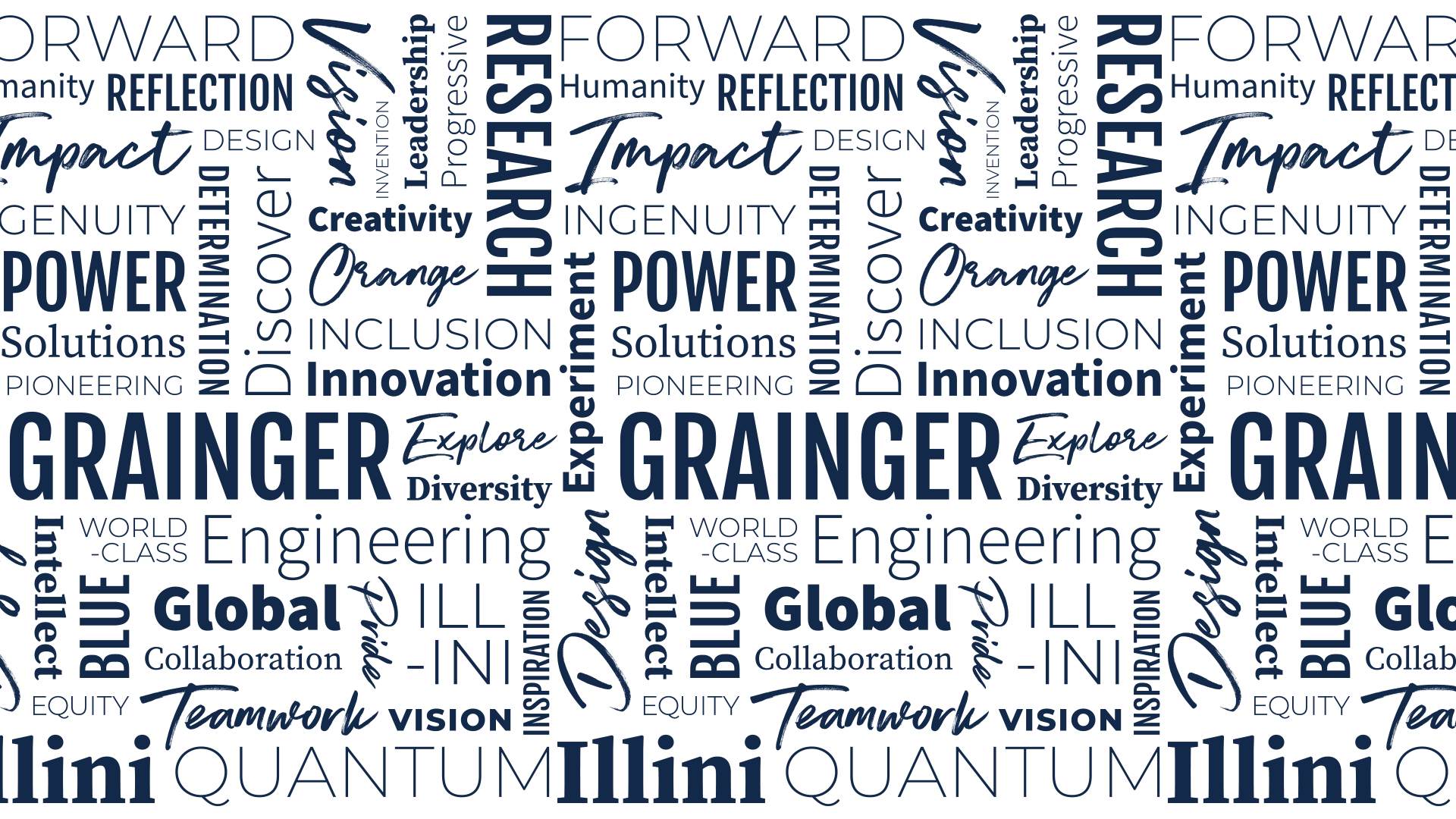 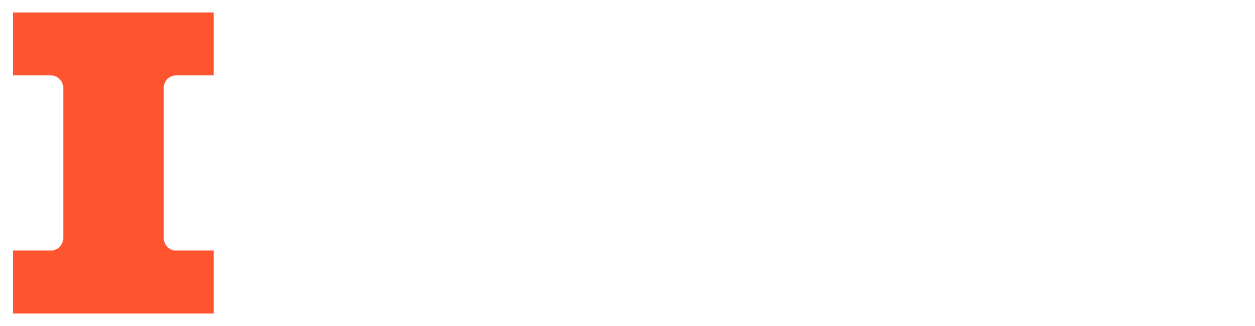 Team 3: DigiDough
ECE 445 Final Presentation

Alec Thompson, Jake Hayes, Abhitya Krishnaraj
4-29-2024
A tale of two sourdoughs
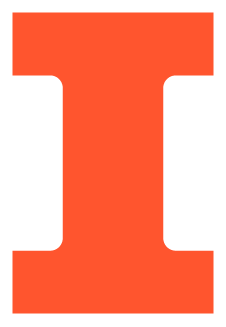 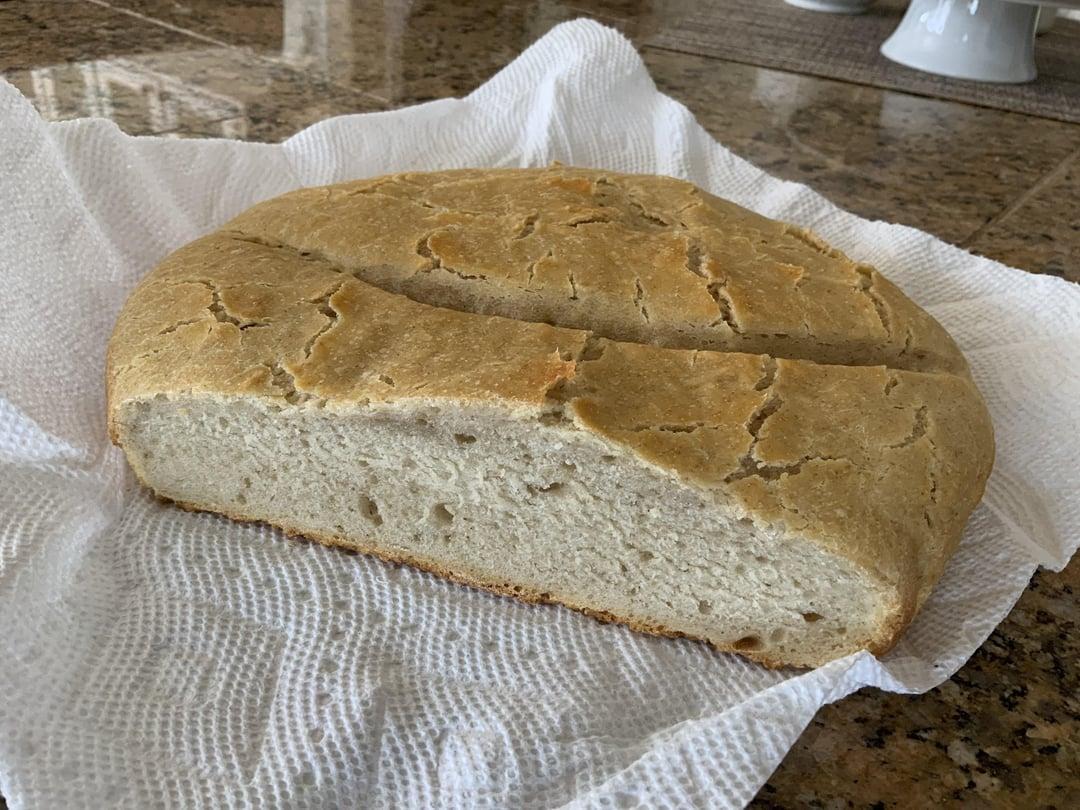 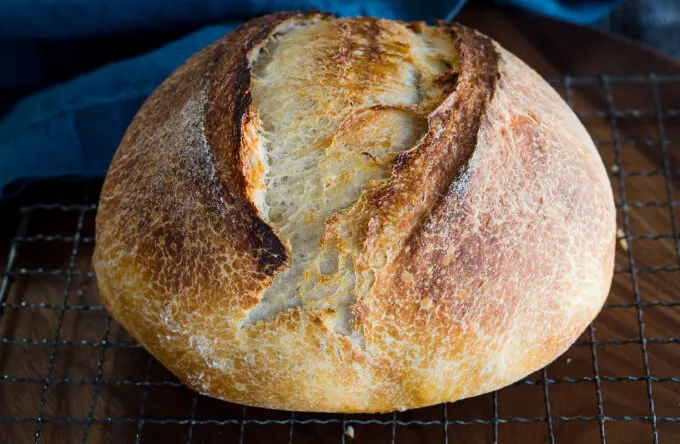 ECE 445
GRAINGER ENGINEERING
Objective and Design Overview
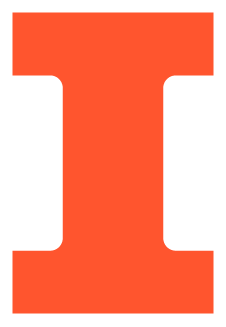 Physical Design
Problem
Dough/starter is tricky!
Variable time
Temperature
Repeated rise/fall
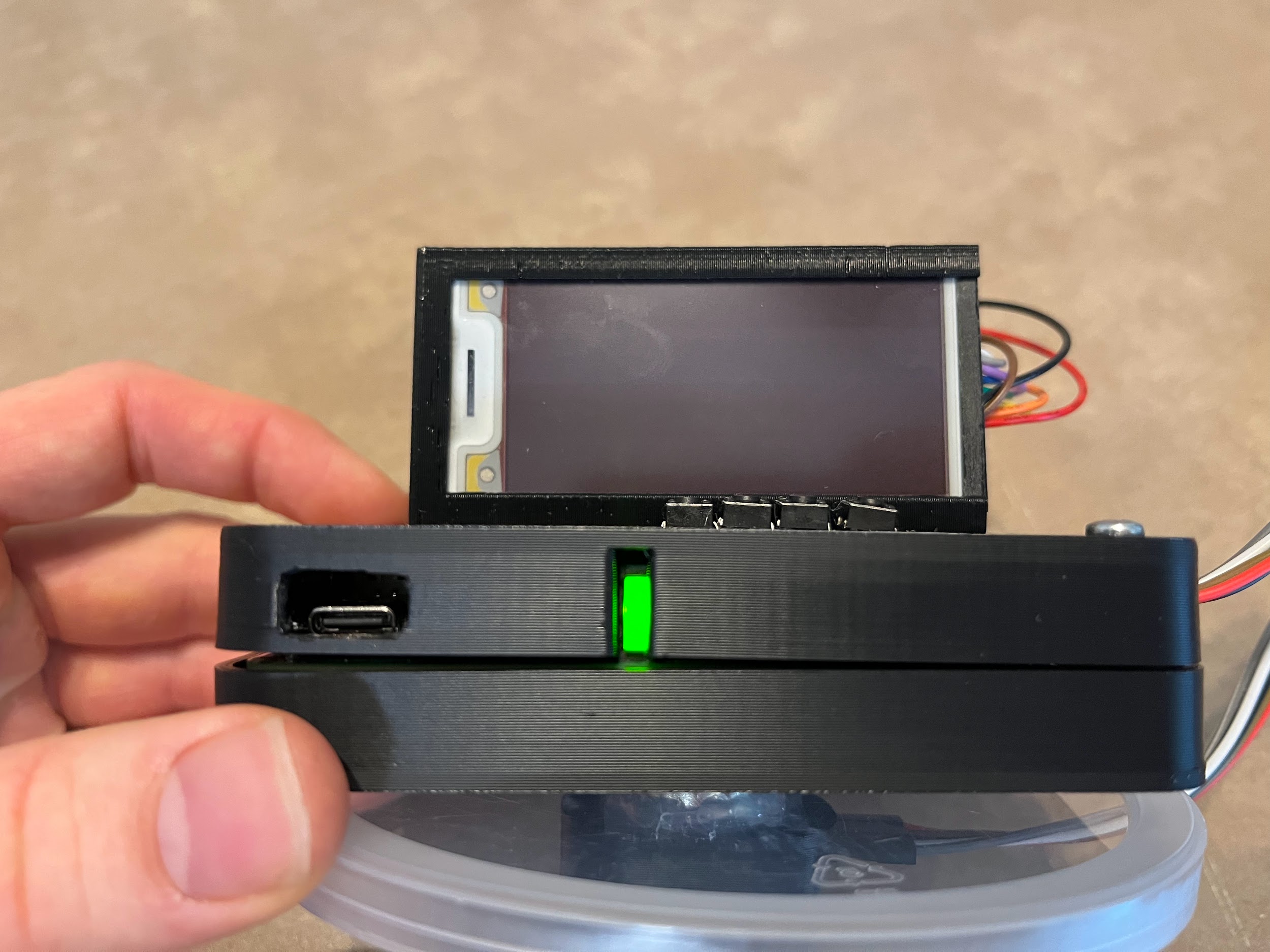 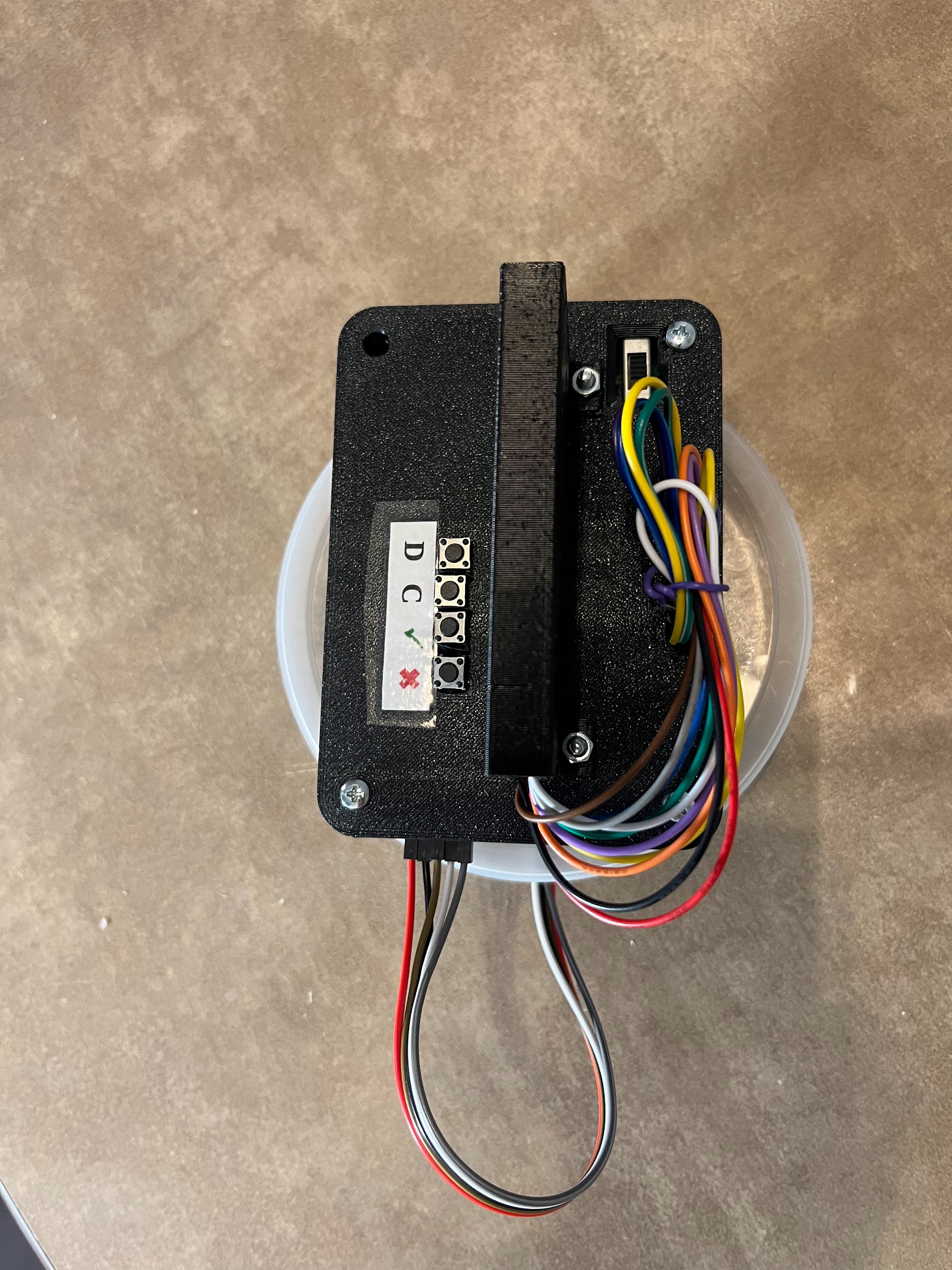 Solution
Create a device to see the temperature and dough growth at a glance
ECE 445
GRAINGER ENGINEERING
Block Diagram + High Level Requirements
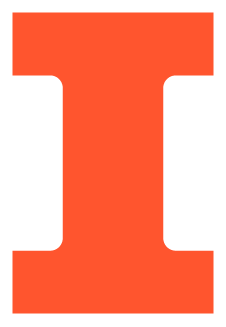 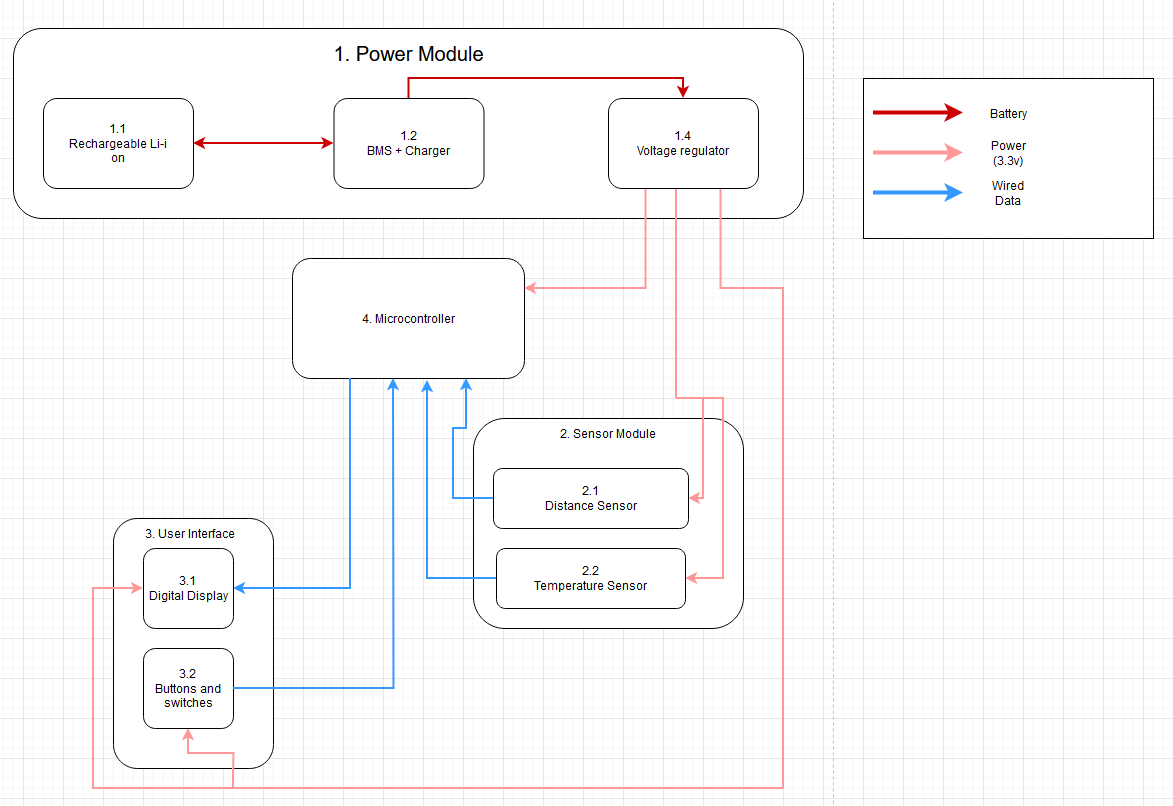 High Level Requirements
Supply power to each subsystem using a rechargeable battery that lasts for at least 10 hours

Accurately read and store distance values (with an accuracy of ±1 cm below 10 cm and ±10% between 10-20 cm) and temperature values (±3°C)

Display the start, peak, and current heights, and current temperature on a display that updates at least once every five minutes
ECE 445
GRAINGER ENGINEERING
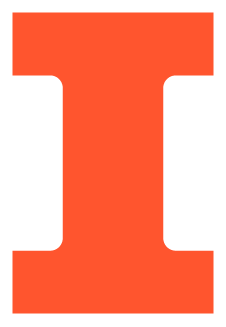 Subsystems
ECE 445
GRAINGER ENGINEERING
Power Subsystem
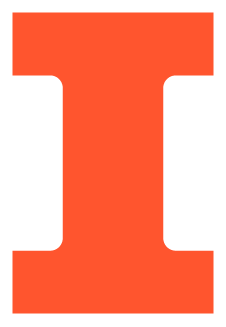 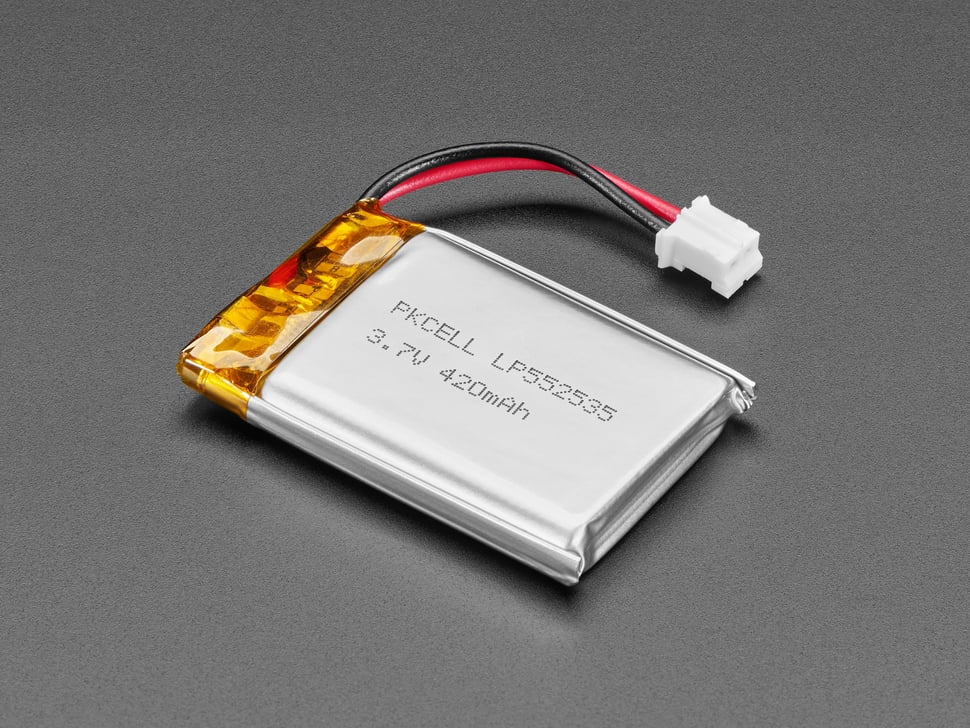 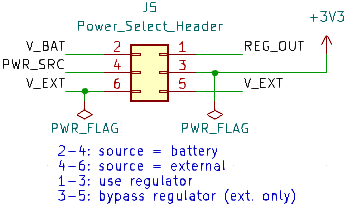 Overview
Power all subsystems
Battery life > 10 hr
Time to charge < 6 hr
Challenges / Verifications
First regulator burned out
Second regulator malfunctional
Third time’s a charm
ECE 445
GRAINGER ENGINEERING
Sensor Subsystem
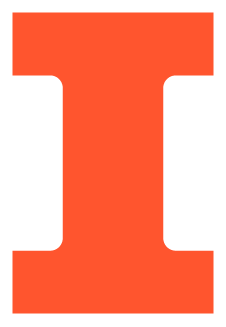 Overview
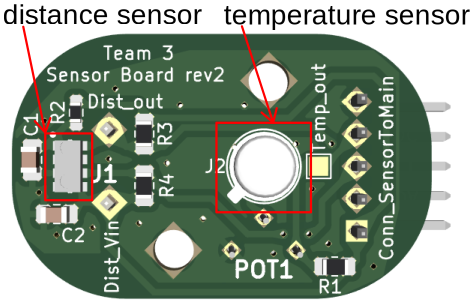 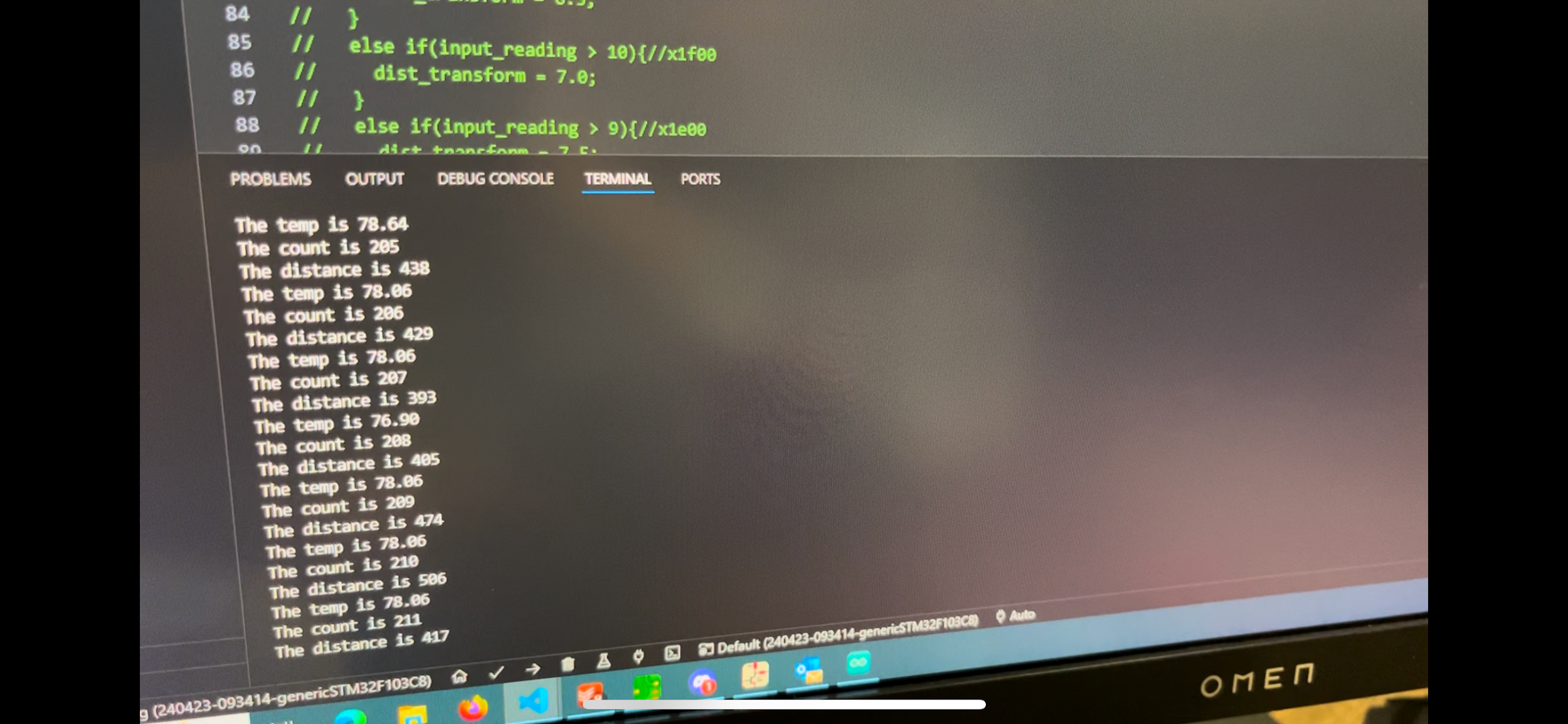 Readings ≥ 1 per second
Temperature accuracy ±3°C
Distance accuracy:
 ±1 cm below 10 cm
±10% from 10-20 cm
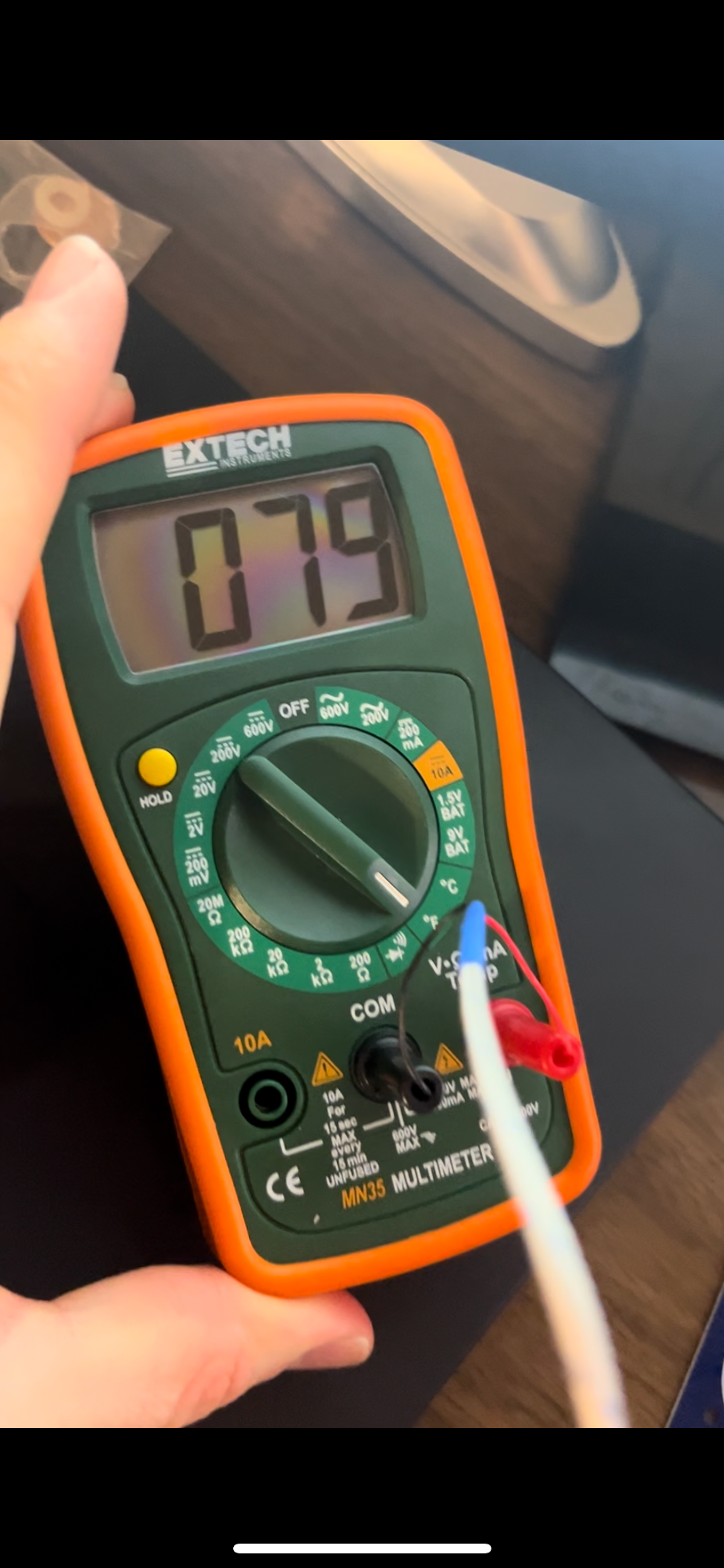 Challenges / Verifications
Temperature calibration
Pin assignments in Arduino IDE
Enclosure considerations
ECE 445
GRAINGER ENGINEERING
Sensor Subsystem
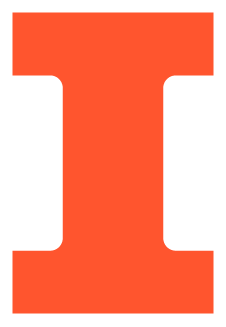 Software Distance Mappings
Overview
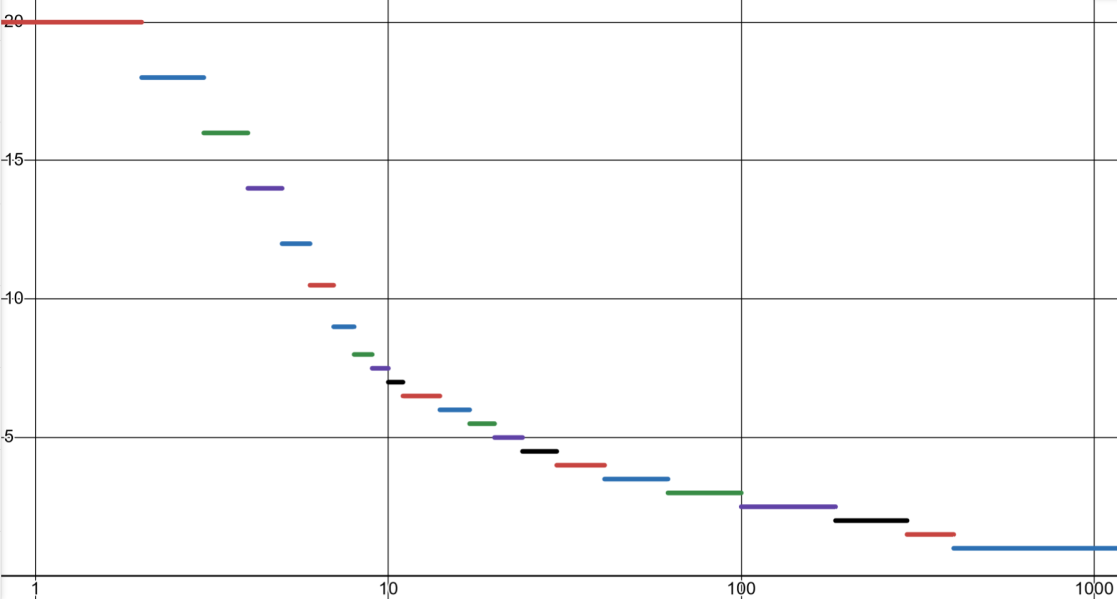 Readings ≥ 1 per second
Temperature accuracy ±3°C
Distance accuracy:
 ±1 cm below 10 cm
±10% from 10-20 cm
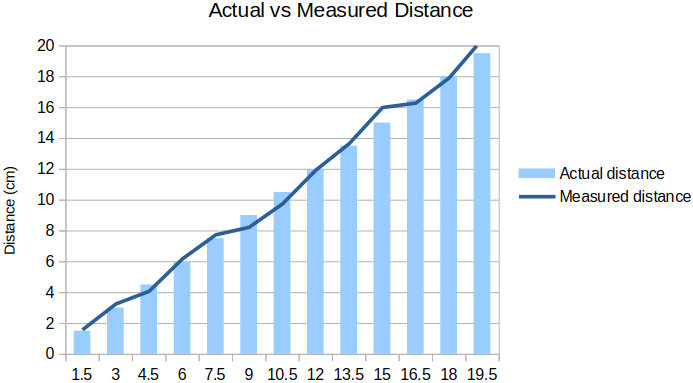 Challenges / Verifications
Temperature calibration
Pin assignments in Arduino IDE
Enclosure considerations
Error < 10cm: .09 - .76 cm
Error > 10cm: .42 - 6.7 %
ECE 445
GRAINGER ENGINEERING
User Interface Subsystem
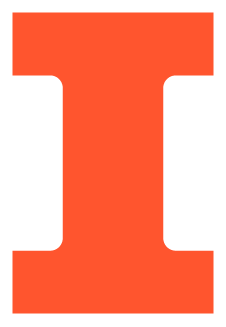 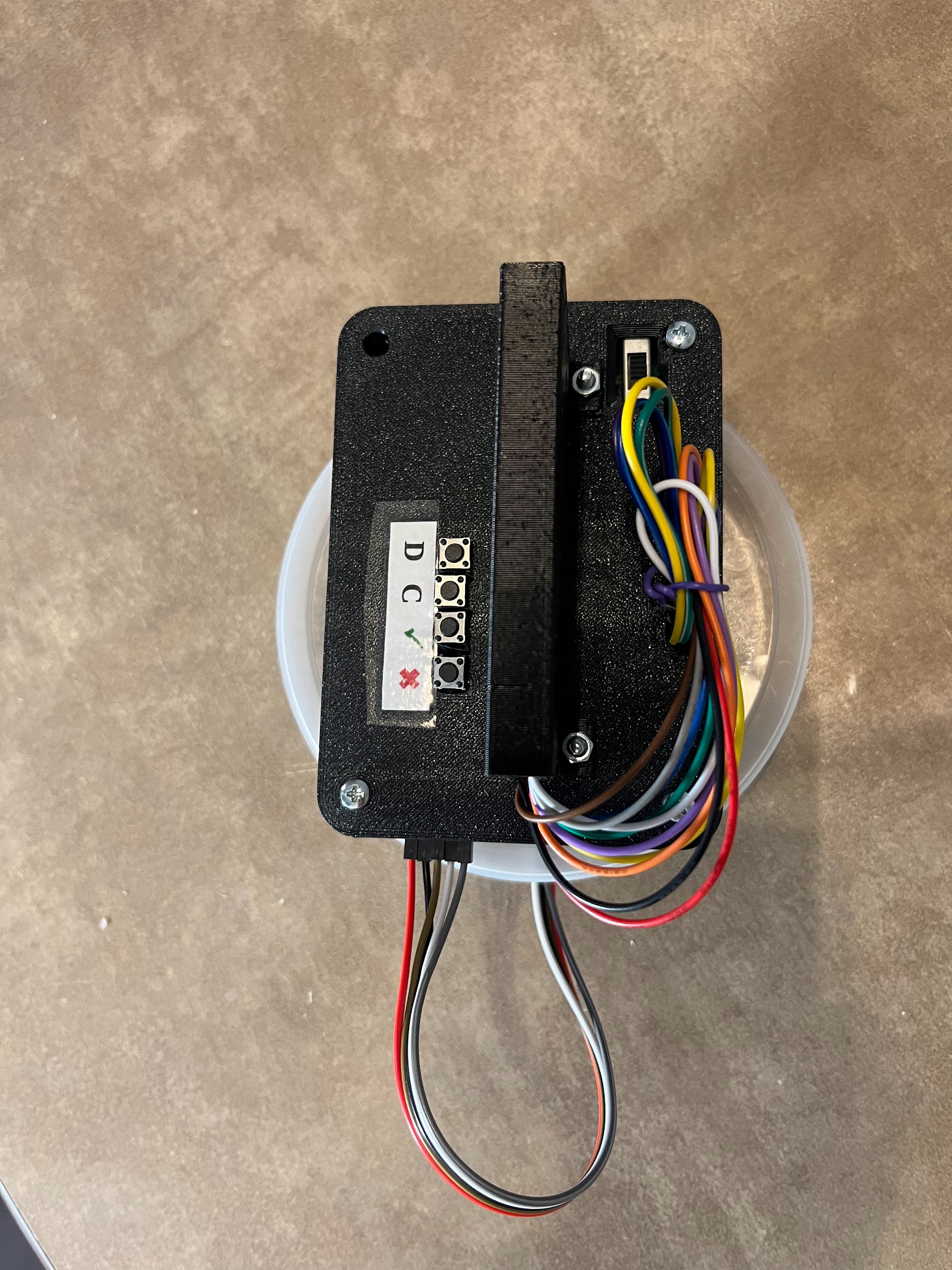 Overview
Power switch & indicator
Buttons: dough, container, confirm, cancel
Display
Confirmation and prompt screens
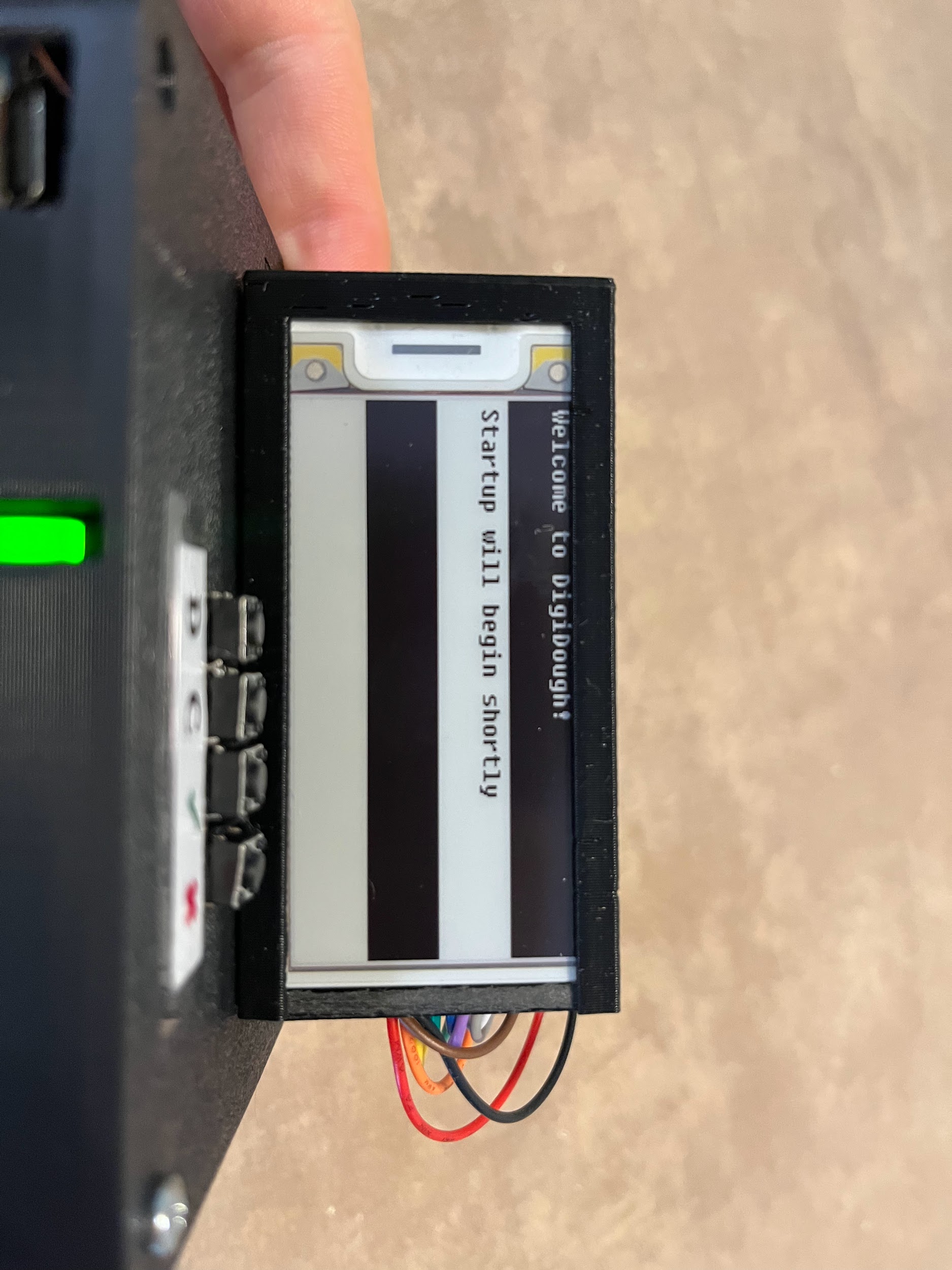 Challenges / Verifications
Testing buttons and display lag
Display regularly updates and shows relevant information
Memory hungry libraries
ECE 445
GRAINGER ENGINEERING
[Speaker Notes: System is reset whenever power is cycled]
Microcontroller Subsystem
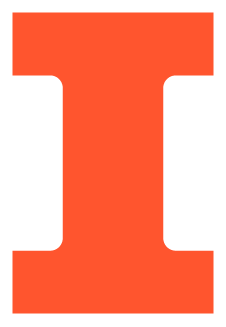 Overview
Compute & store values that are displayed
Print values and states to serial console
Update the display every 5 minutes
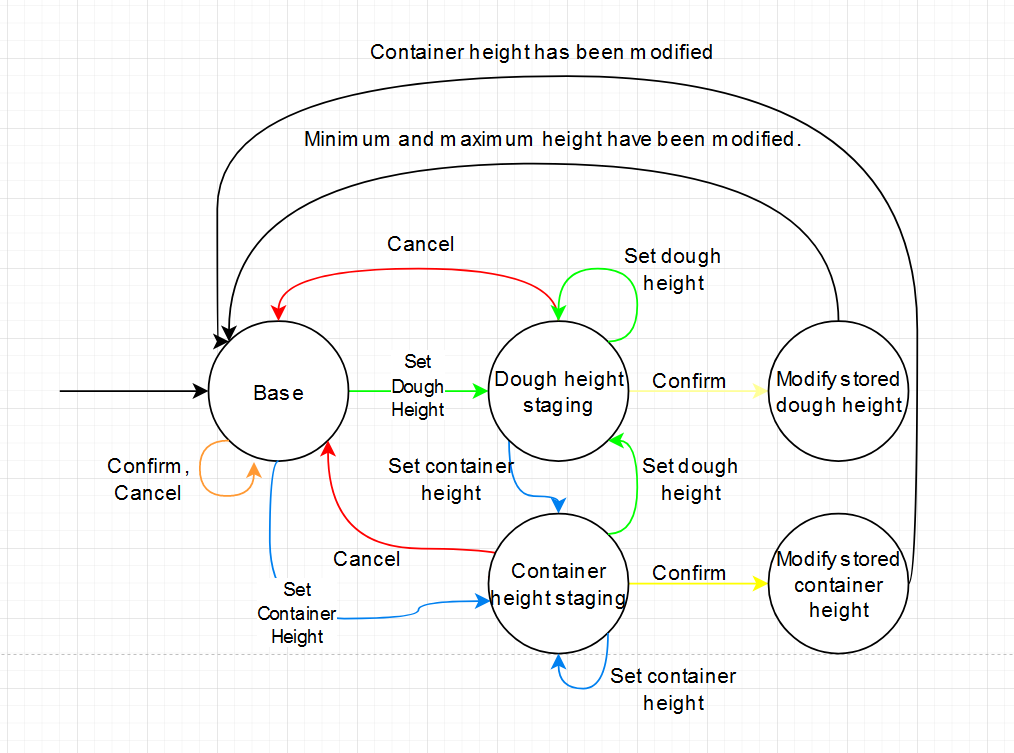 Challenges / Verifications
State machine modifications & slow startup
Pin mappings in variant file vs our assignments
IDE Whac-A-Mole
ECE 445
GRAINGER ENGINEERING
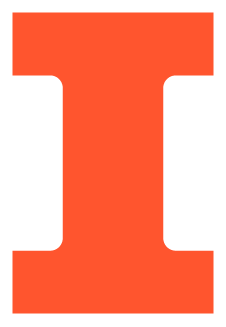 Using DigiDough
ECE 445
GRAINGER ENGINEERING
Procedure to Use DigiDough
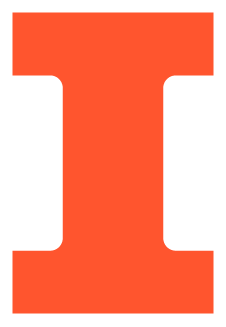 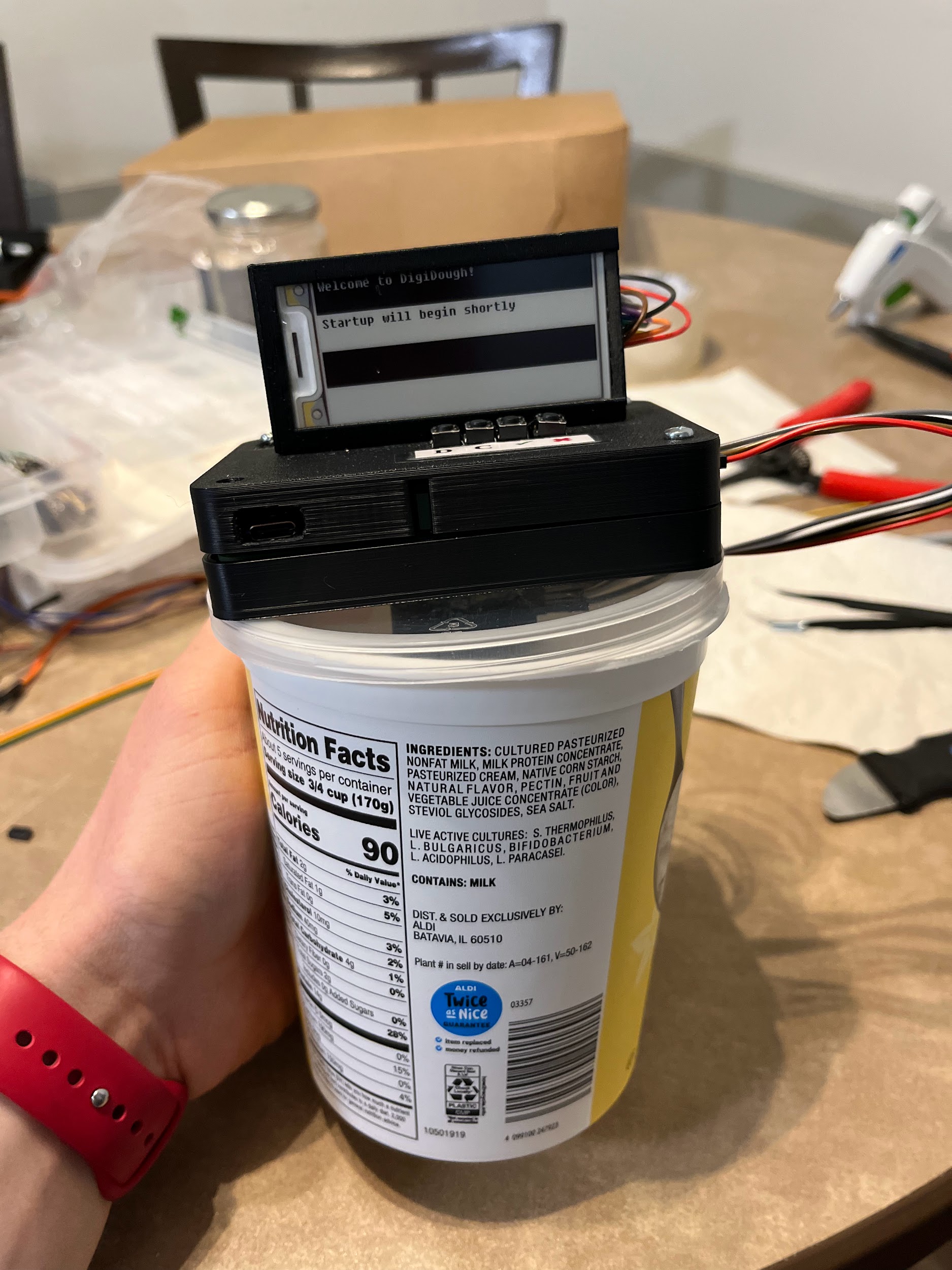 Attach the device
Set container height
Place dough and set dough height
Put in warm location
Watch current height compared to start height
ECE 445
GRAINGER ENGINEERING
Procedure to Use DigiDough
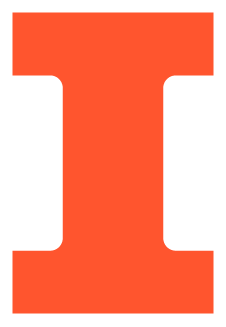 Attach the device
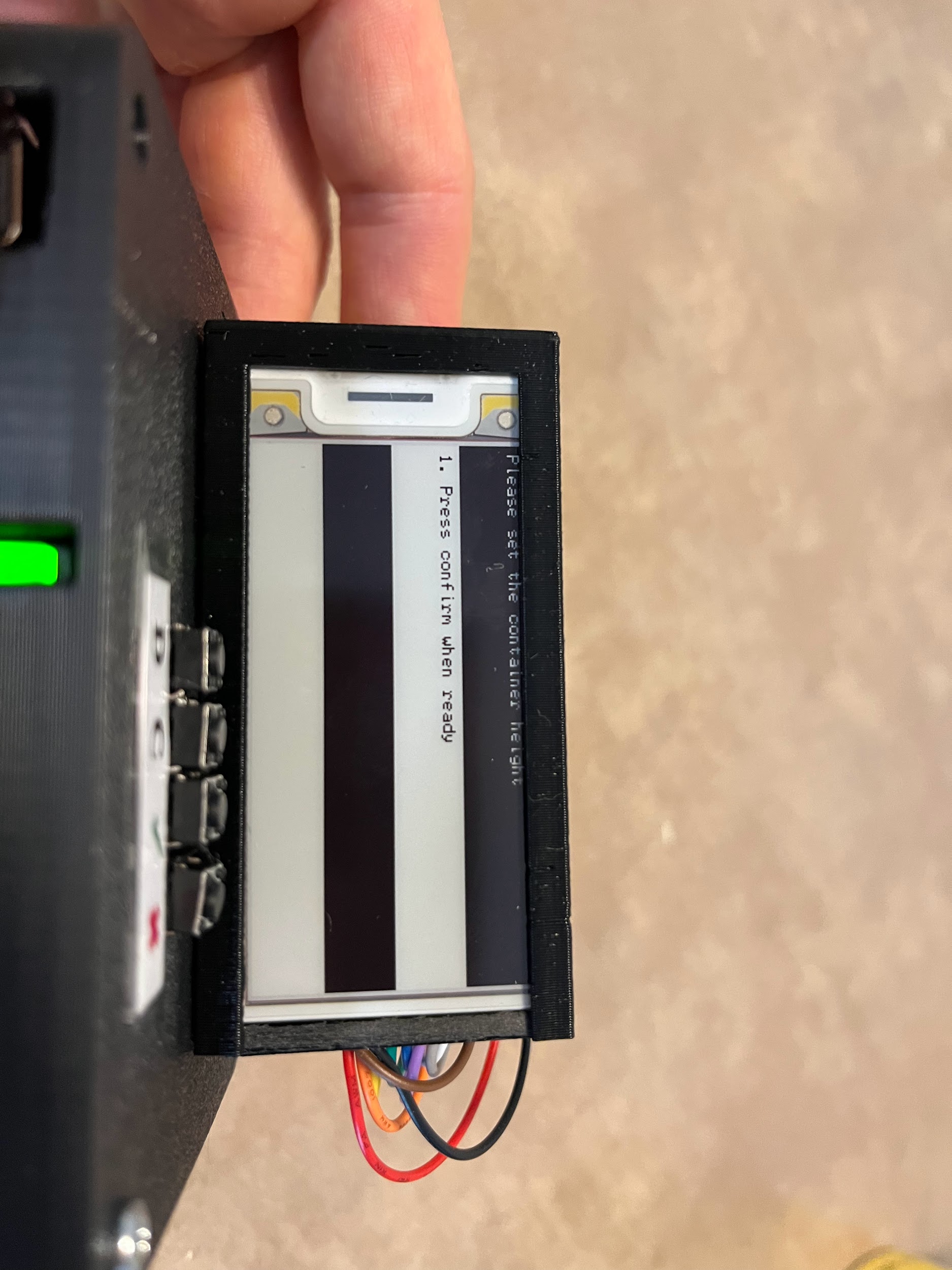 Set container height
Place dough and set dough height
Put in warm location
Watch current height compared to start height
ECE 445
GRAINGER ENGINEERING
Procedure to Use DigiDough
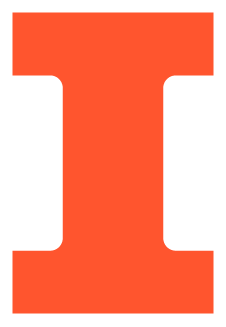 Attach the device
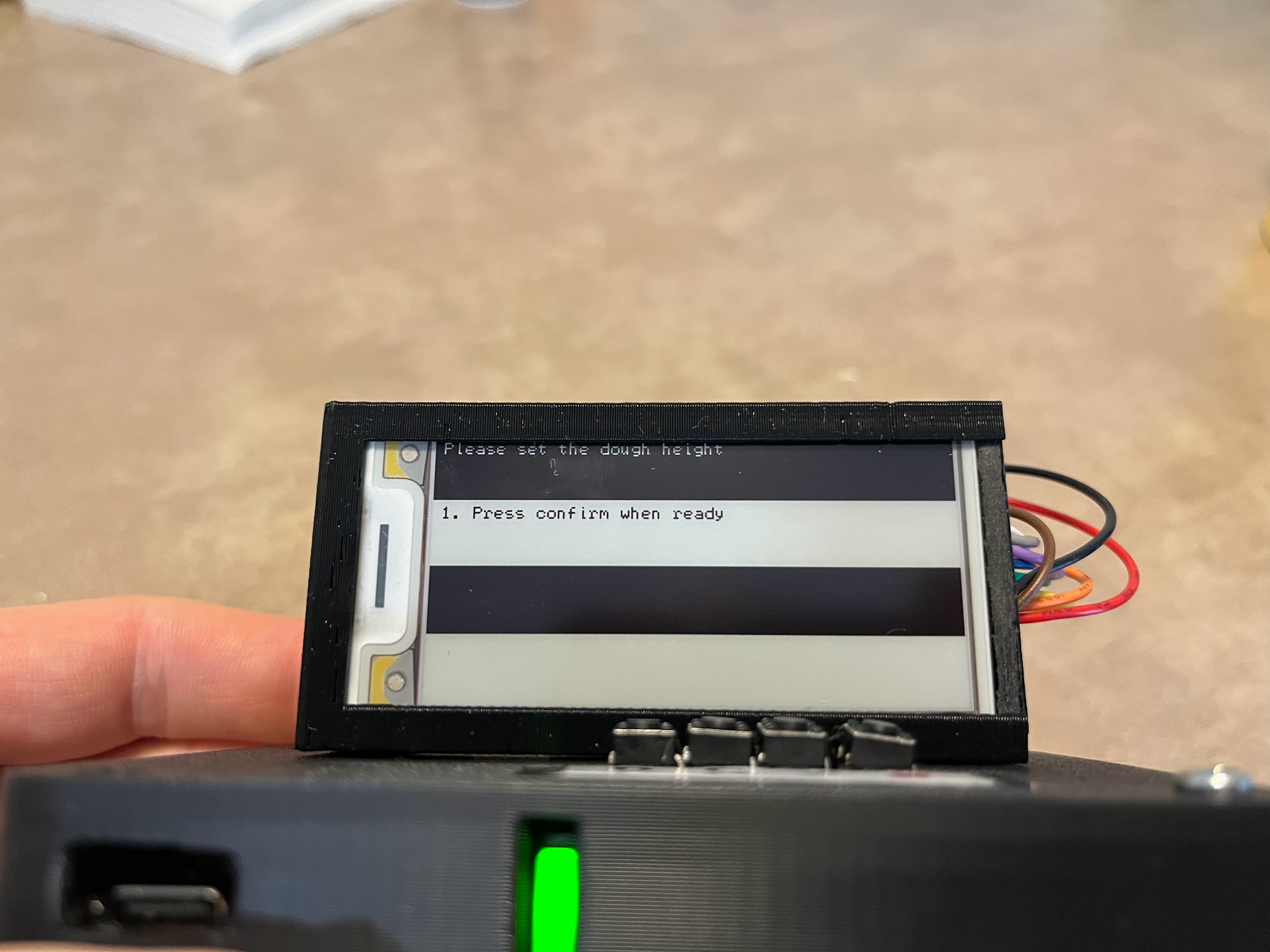 Set container height
Place dough and set dough height
Put in warm location
Watch current height compared to start height
ECE 445
GRAINGER ENGINEERING
Procedure to Use DigiDough
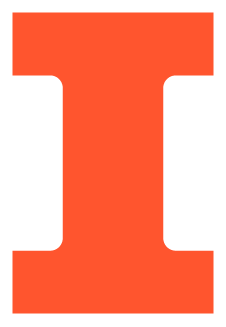 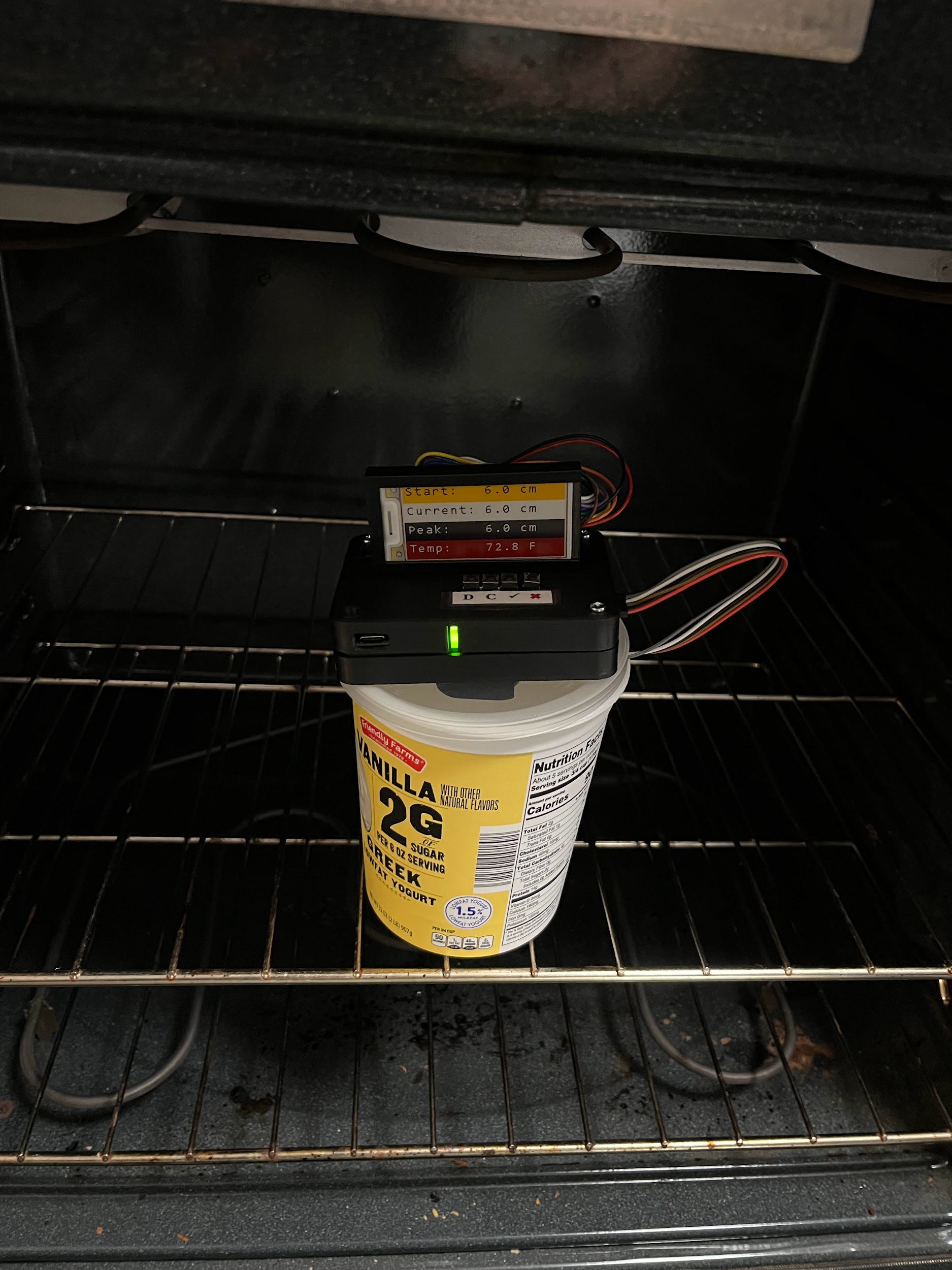 Attach the device
Set container height
Place dough and set dough height
Put in warm location
Watch current height compared to start height
ECE 445
GRAINGER ENGINEERING
Procedure to Use DigiDough
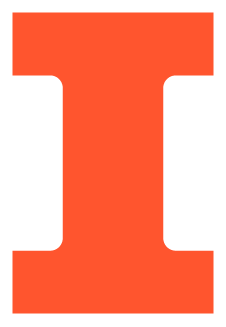 Attach the device
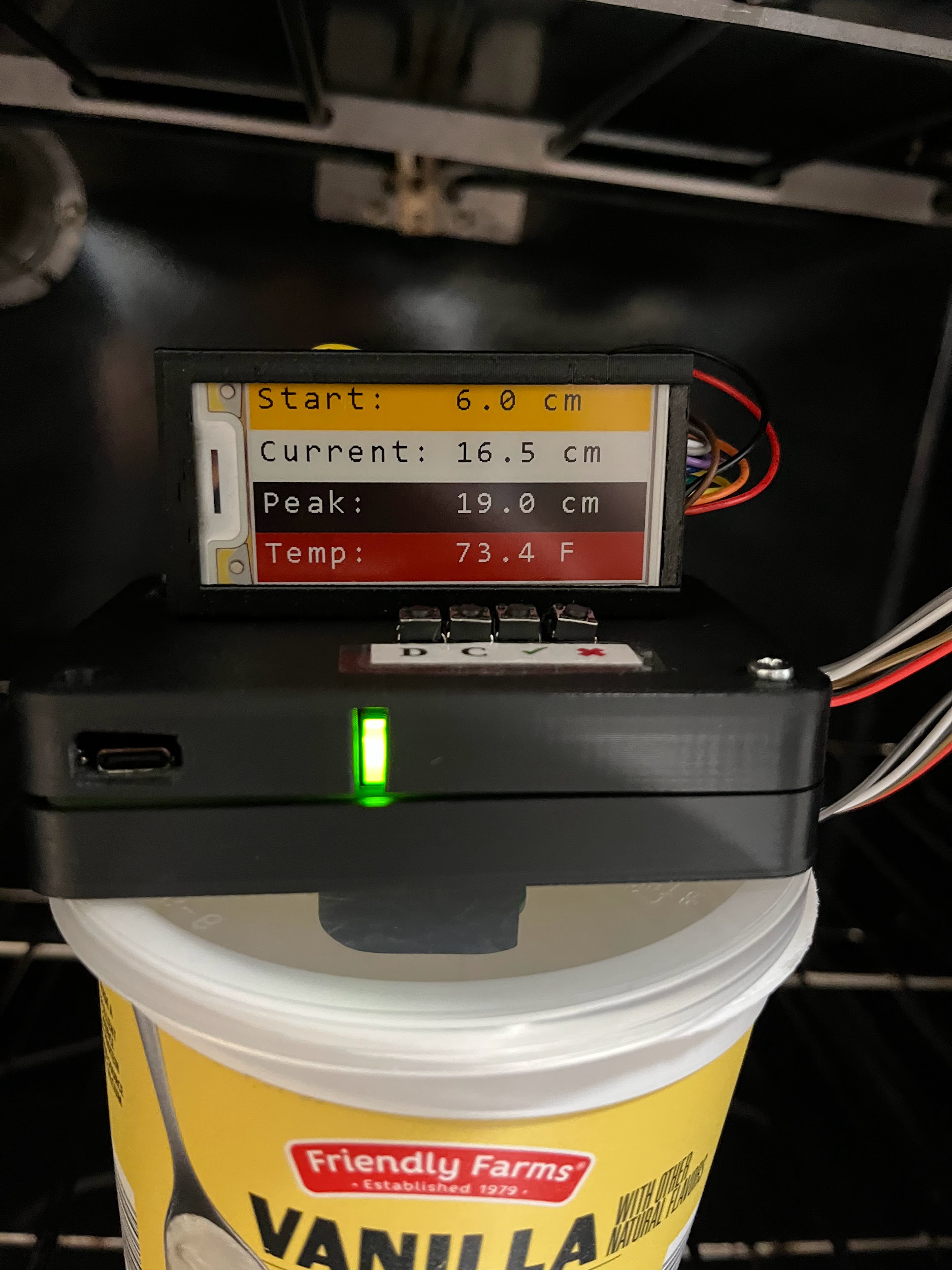 Set container height
Place dough and set dough height
Put in warm location
Watch current height compared to start height
ECE 445
GRAINGER ENGINEERING
Project Build and Test Results
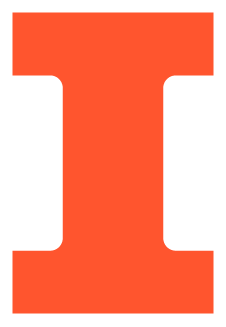 Project Build Description
Demo with Updating Heights
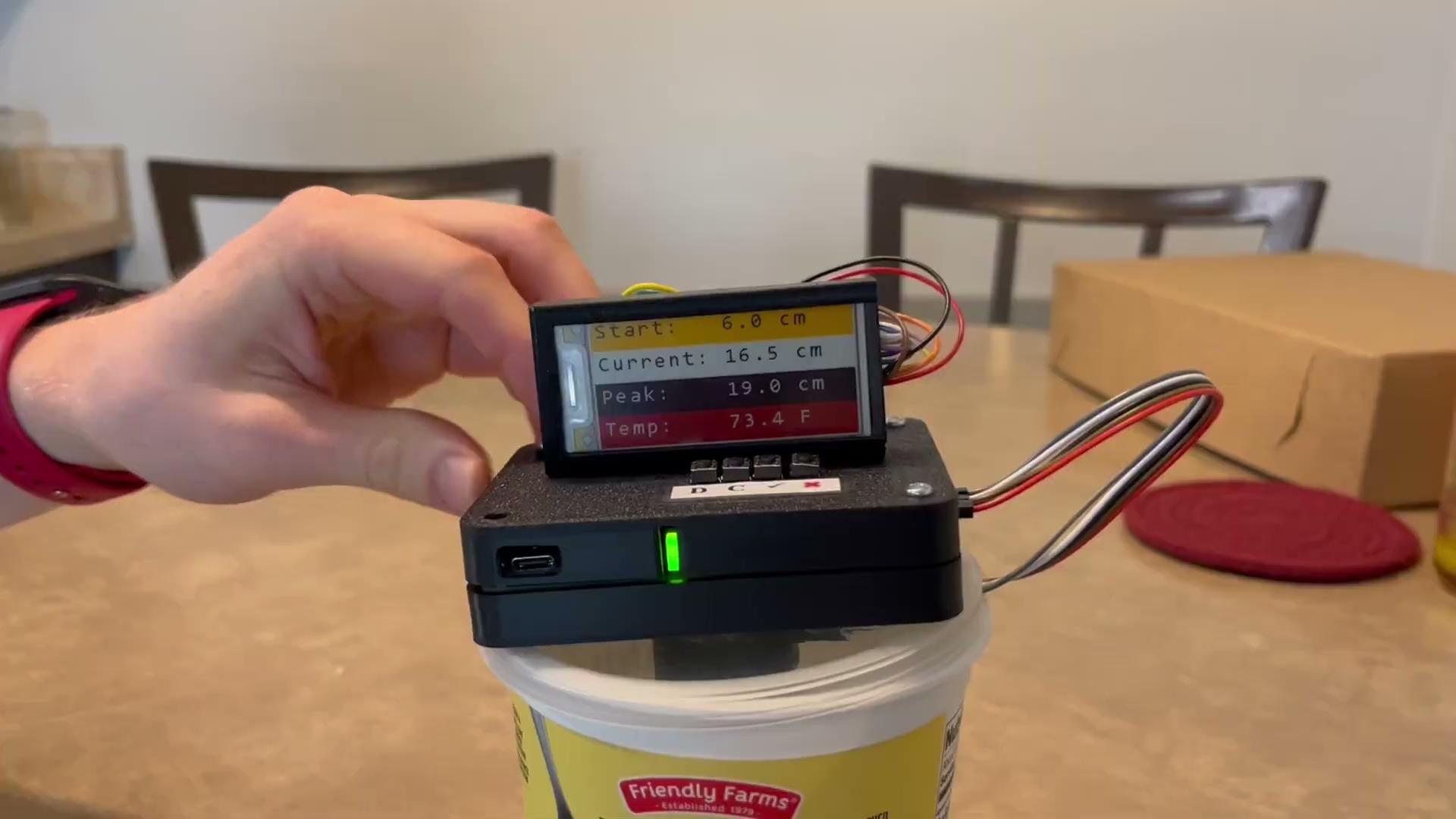 3D-printed enclosures
Display above main PCB
Magnets attach both parts
Testing Results
Demo Vid
All verifications passed
Works for dough and starter
Good user experience
Physical design improvement
ECE 445
GRAINGER ENGINEERING
Conclusion, Challenges, and Future Work
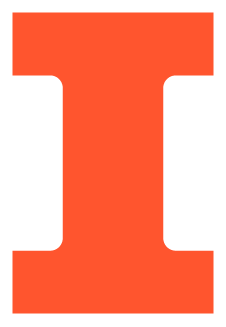 Conclusion
Future Work
DigiDough works as intended
Learned about the challenges of a development cycle
Timelines: allow for delays and re-designs
STM32: CubeIDE vs other IDEs
Software & library compatibility bottlenecks
Distance sensor proved difficult to work with
Distance sensor swap
Incorporate MCU w/ wifi (ESP32 or a Pico W)
Improve display and UX
ECE 445
GRAINGER ENGINEERING
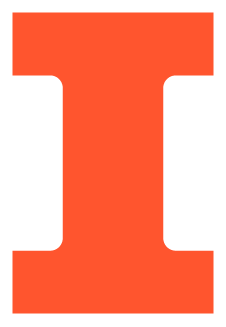 Thank You!
Special thanks to Tianxiang Zheng, Arne Fliflet, and the rest of the course staff.
ECE 445
GRAINGER ENGINEERING